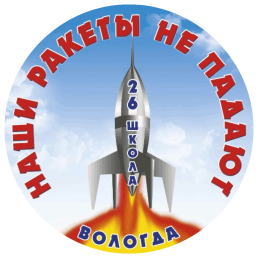 Муниципальное общеобразовательное учреждение 
«Средняя общеобразовательная школа №26» города Вологды
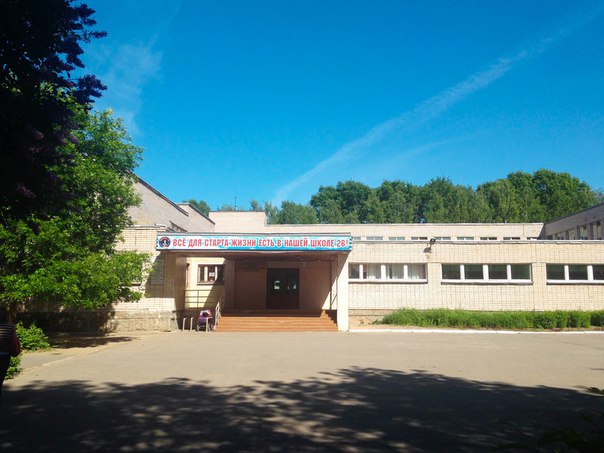 Инструментарий для  реализации критериальной системы  оценивания
 на основе 10-ти балльной шкалы
Алгоритм внедрения КСО
 индивидуальных образовательных результатов
 и 10-ти балльной шкалы оценки в МОУ «СОШ № 26».
1 этап – теоретико-аналитический:
2015 -2016 год 

2 этап – реализационный
2016 год

3 этап – рефлексивно-аналитический
2016-2017 учебный год
(в течение учебного года)
Глосарий:
Критериальное оценивание – это процесс, основанный на сравнении учебных достижений учащихся с четко определенными, коллективно выработанными, заранее известными всем участникам образовательного процесса (учащимся, администрации школы, родителям, законным представителям и т.д.) критериями, соответствующими целям и содержанию образования в соответствии с требованиями предъявляемыми ФГОС к предметным, метапредпредметным и личностным достижениям учащихся и способствующими формированию учебно-познавательной компетентности учащихся;
Крите́рий— признак, основание, правило принятия решения по оценке чего-либо на соответствие предъявленным требованиям. Критерии описываются дескрипторами, в которых (для каждой конкретной работы) дается четкое представление о том, как в идеале должен выглядеть результат выполнения учебного задания, а оценивание согласно дескриптору – это определение степени приближения ученика к данной цели (критерии показывают, чему ребенок должен научиться);

Критерии оценивания – это описания достижения планируемых результатов обучения по ступенькам дидактической матрицы для объективной оценки учебных достижений учащихся. Критерии оценивания позволяют измерять степень развития учебных умений и навыков, в целом, точно, объективно оценить качество обучения учащихся;
Отметка – это фиксация результата оценивания в виде знака из принятой системы (цифровой балл в любой шкале, любые другие цветовые, знаковые шкалы). Отметка обращена во вне, в социум. Она подчеркнуто формализована;
 

Оценка – это словесная характеристика результатов действий (“молодец”, “оригинально”, “а вот здесь неточно, потому что...”) Оценка может быть максимально разнообразной, вариативной в зависимости от задач каждой из образовательных ступеней. Оценка всегда направлена "во внутрь", в личность школьника. Оценка эмоциональна по своей сути;
Инструменты оценивания – совокупность средств, применяемых для оценки достижения планируемых результатов. В инструментарий входит описание используемых методик, особенности проведения диагностики, система оценивания ответов детей, раздаточный материал для выполнения работ детьми, таблицы для фиксации результатов обследования;
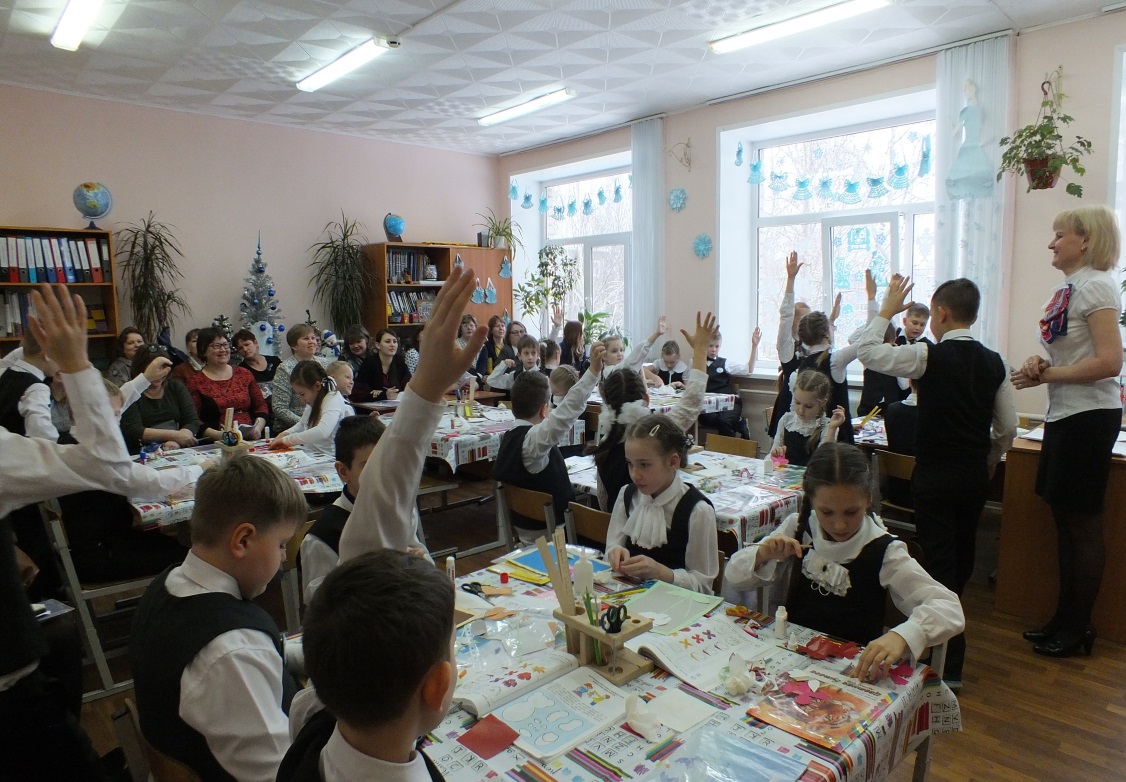 Общий рубрикатор для всех предметов и видов деятельности
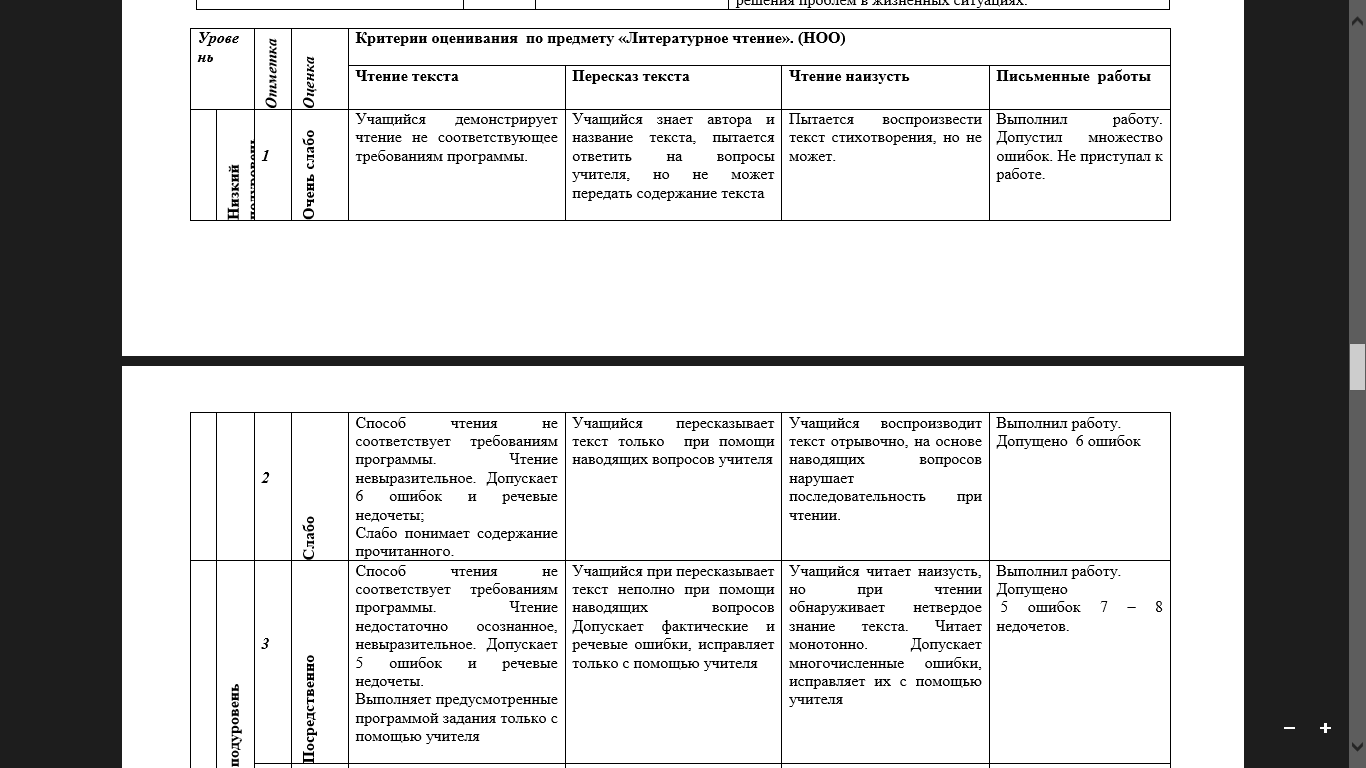 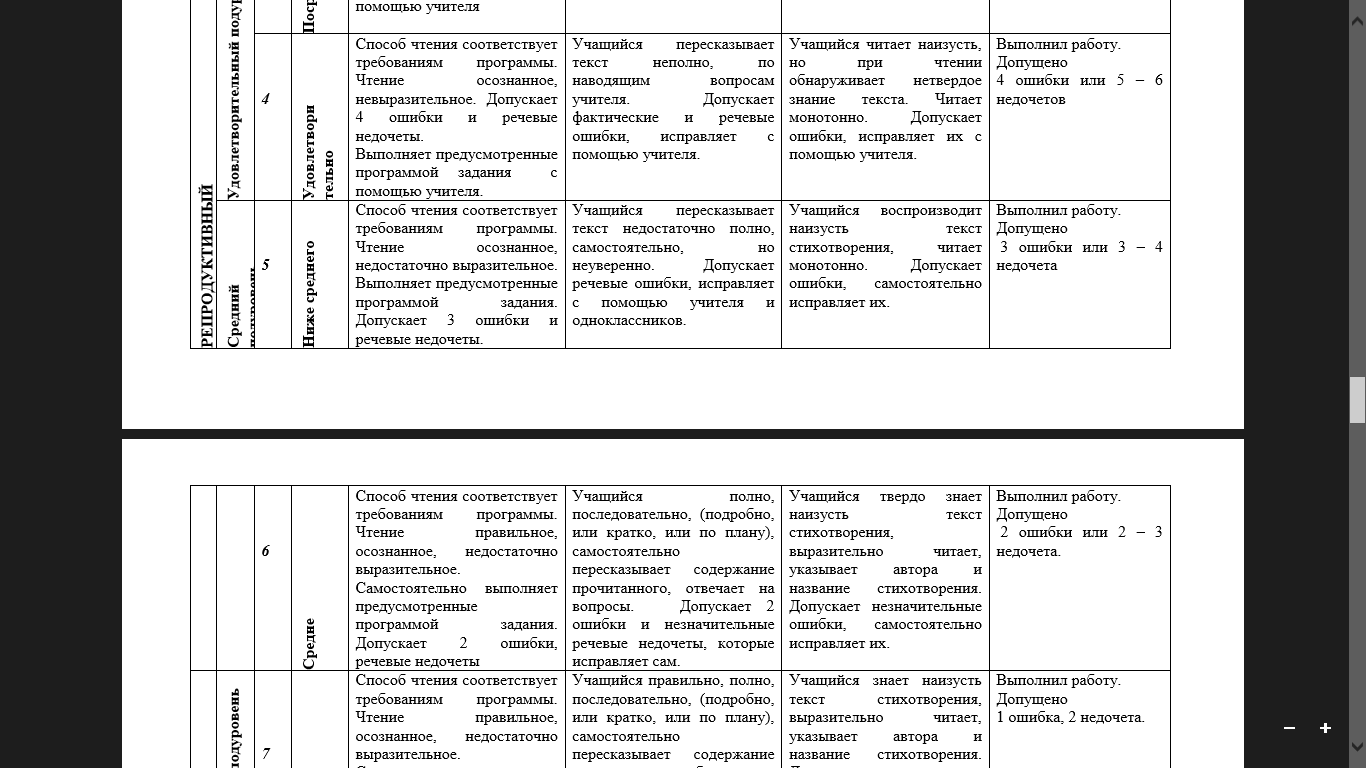 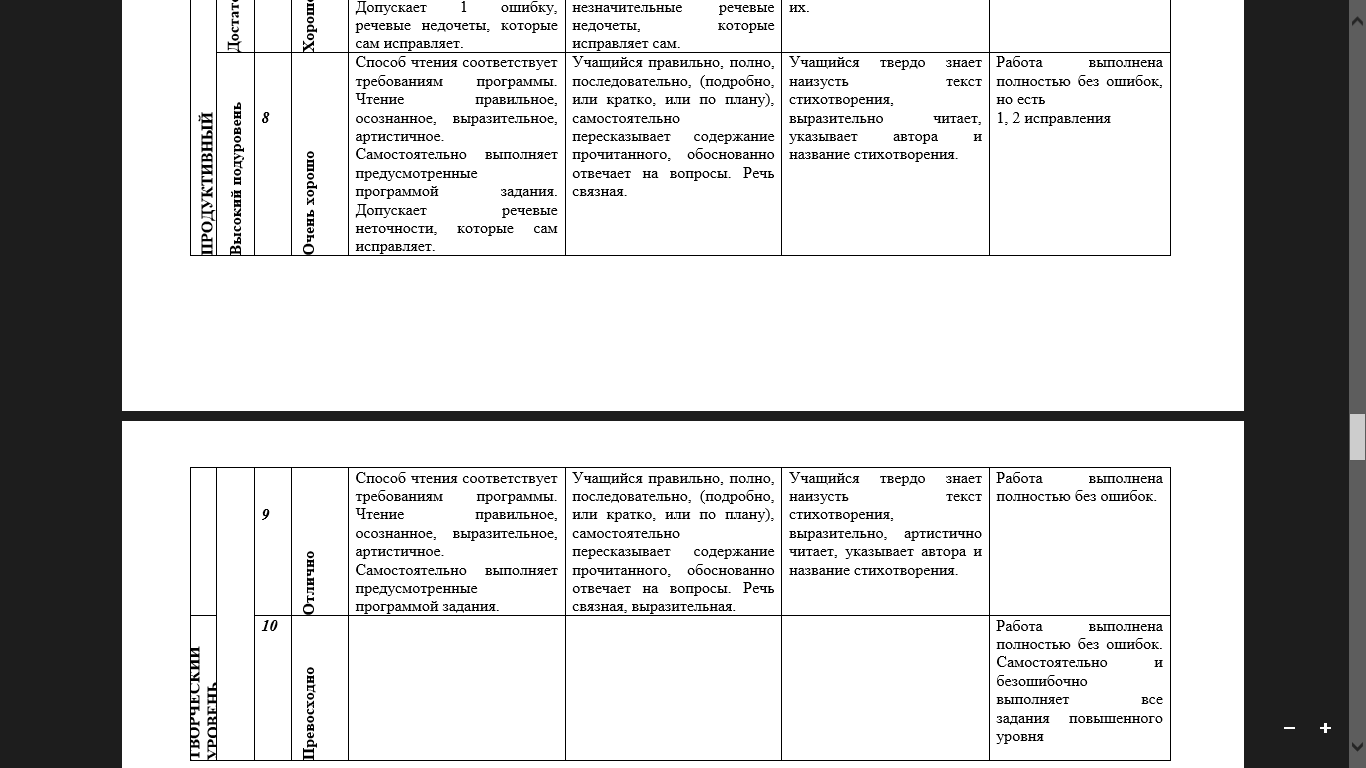 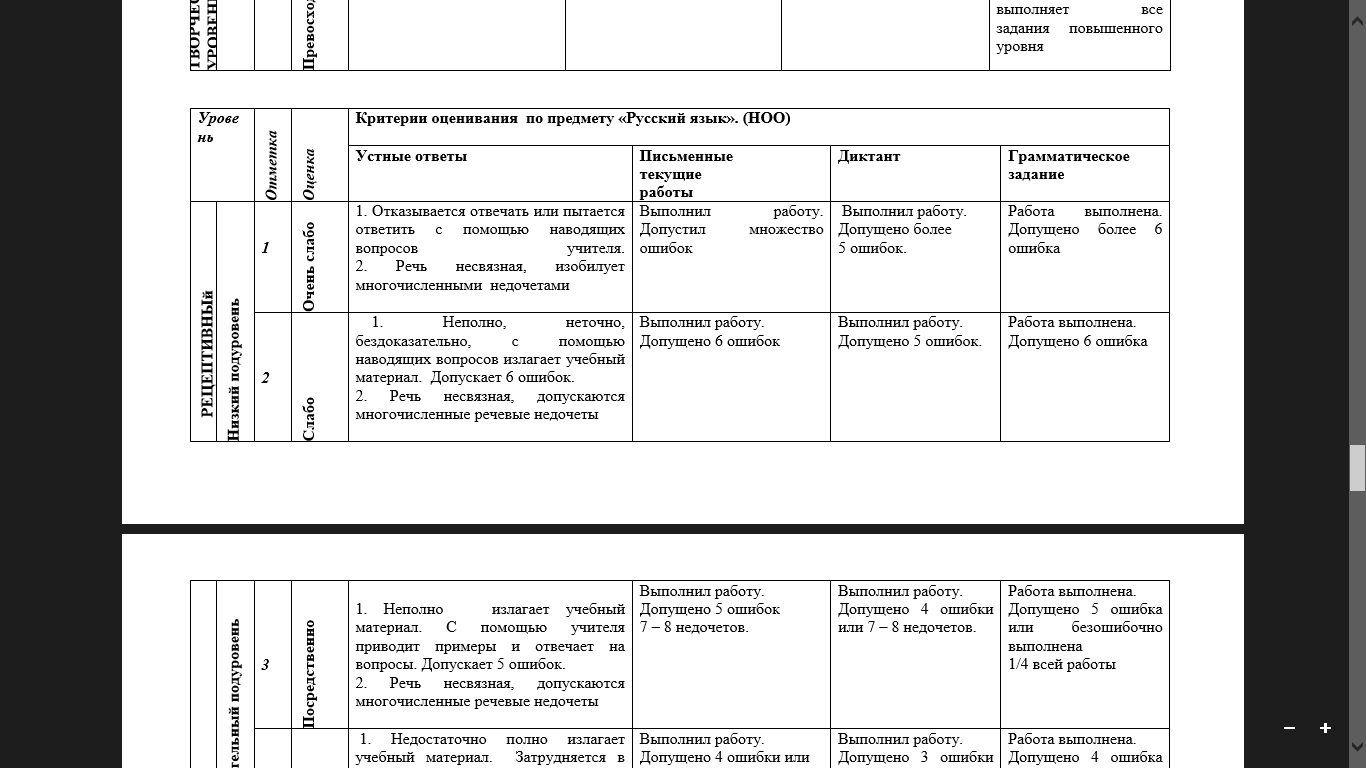 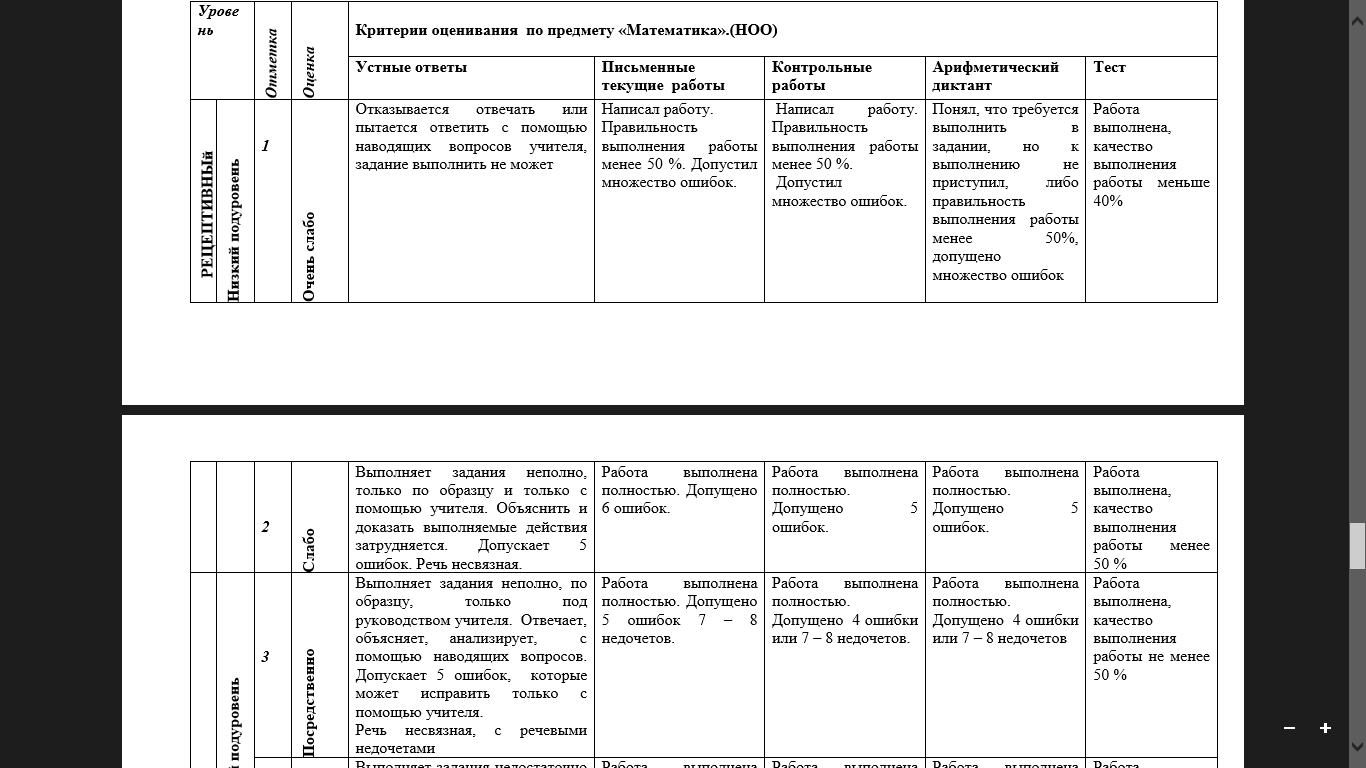 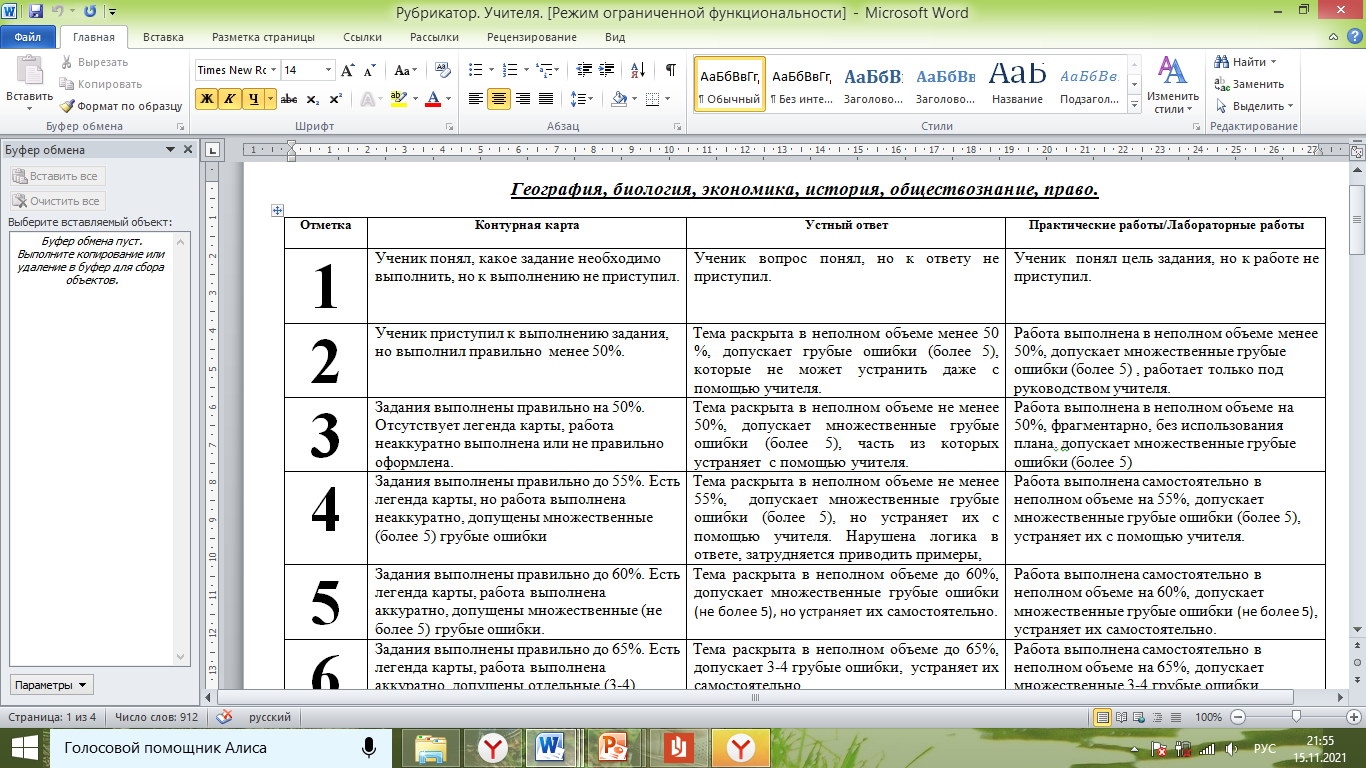 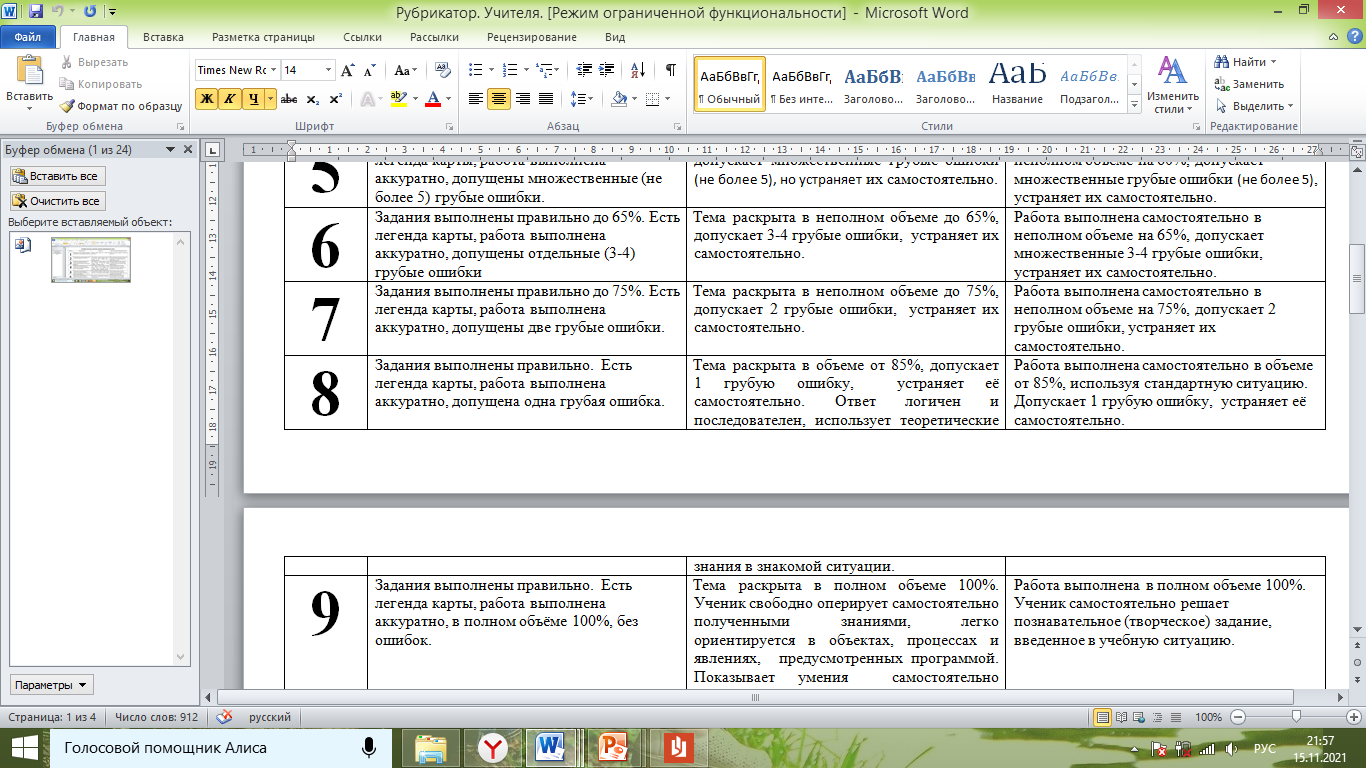 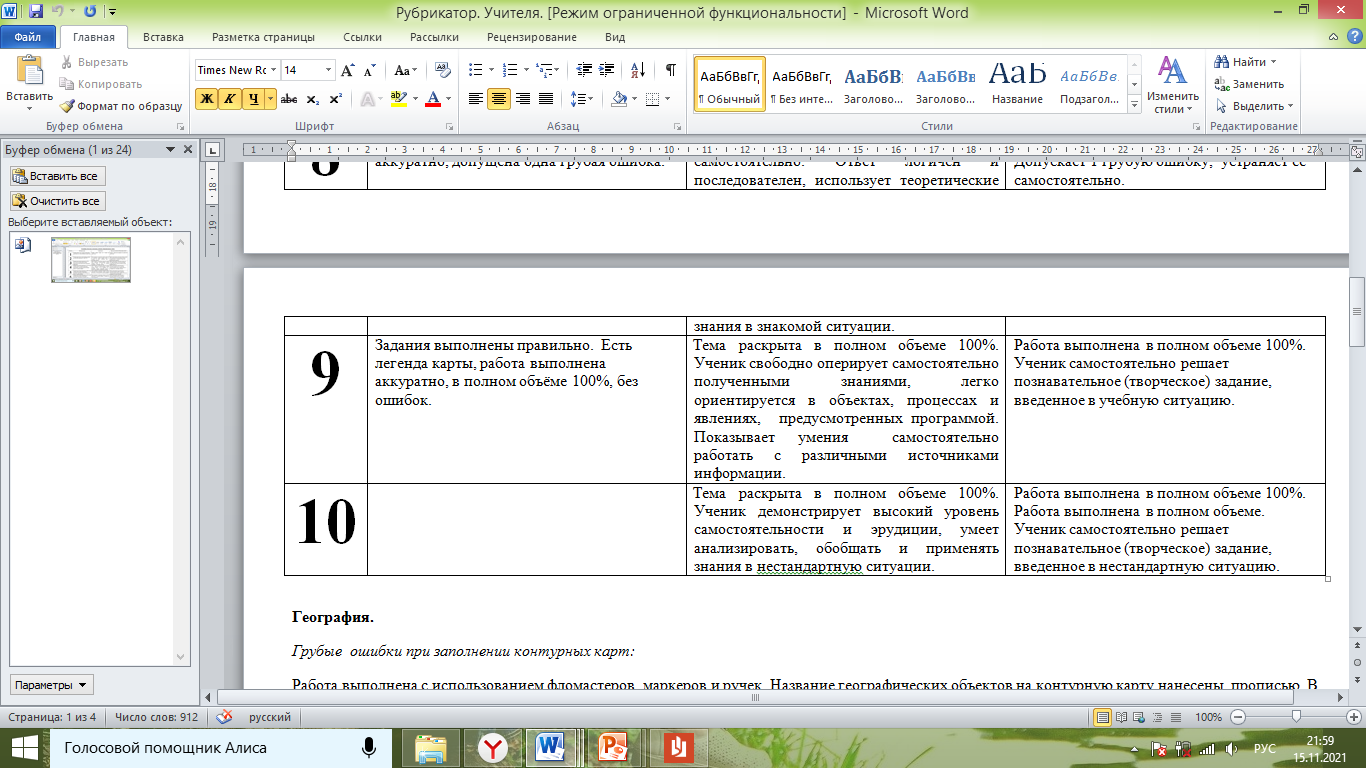 Технология      Рубрикатор для учителя
Рубрикатор с дескрипторами для учеников (простыми словами)
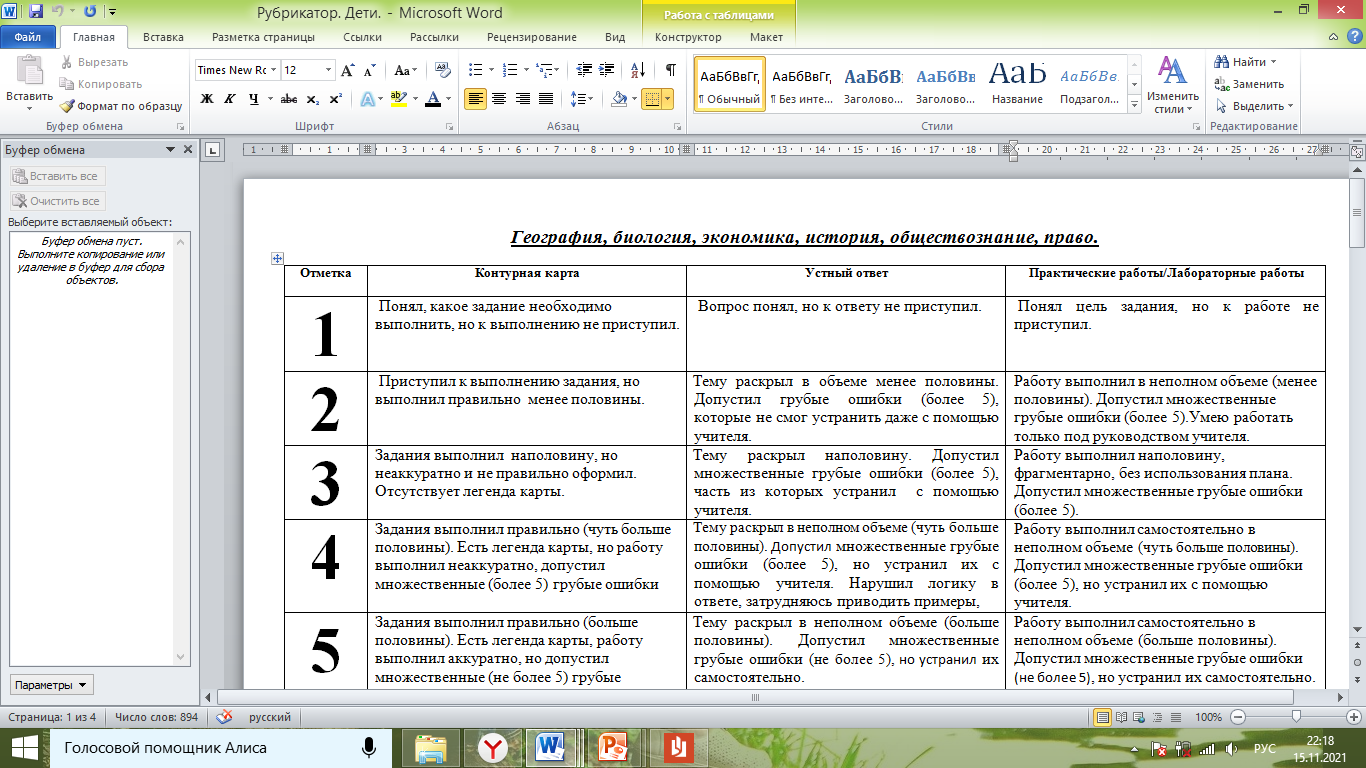 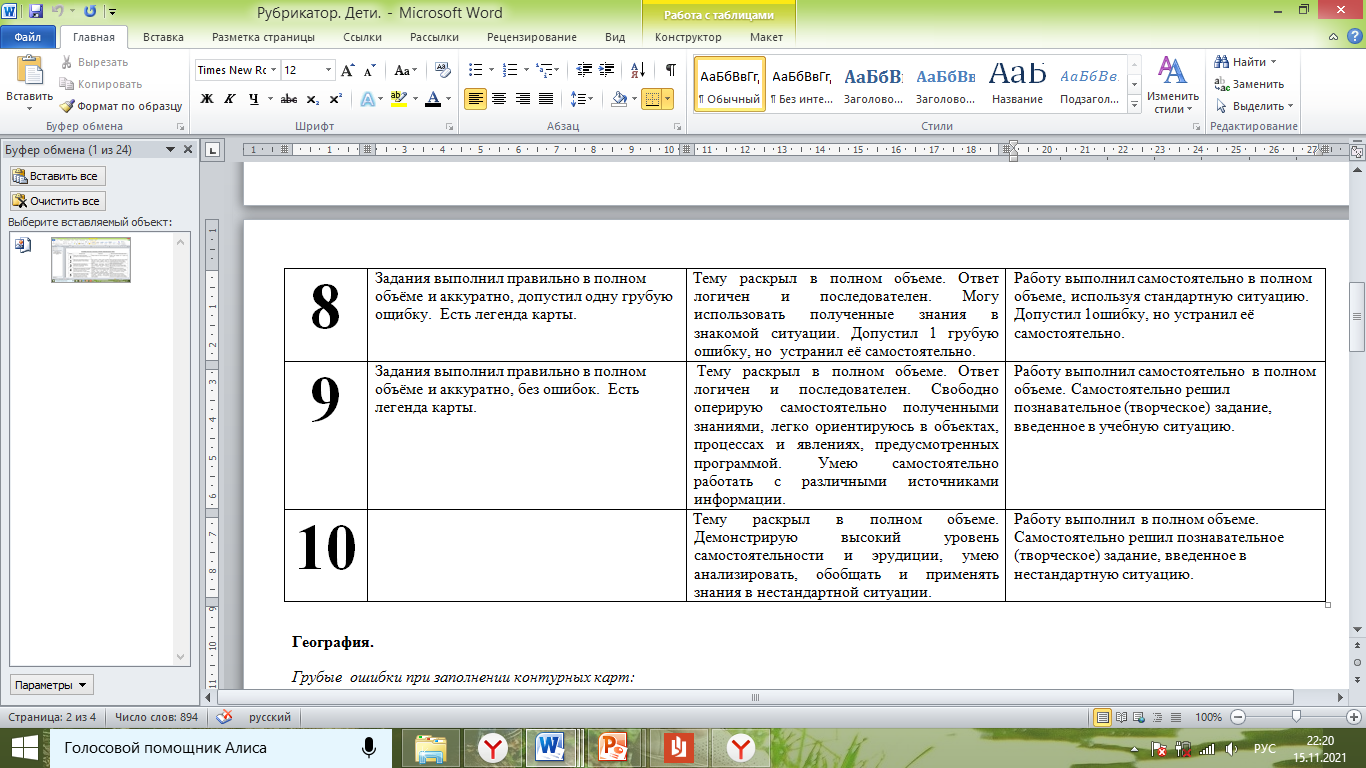 Контрольно-оценочные материалы
Демоверсии контрольных работ на сайте школы
http://26shkola.ru/?page_id=38249
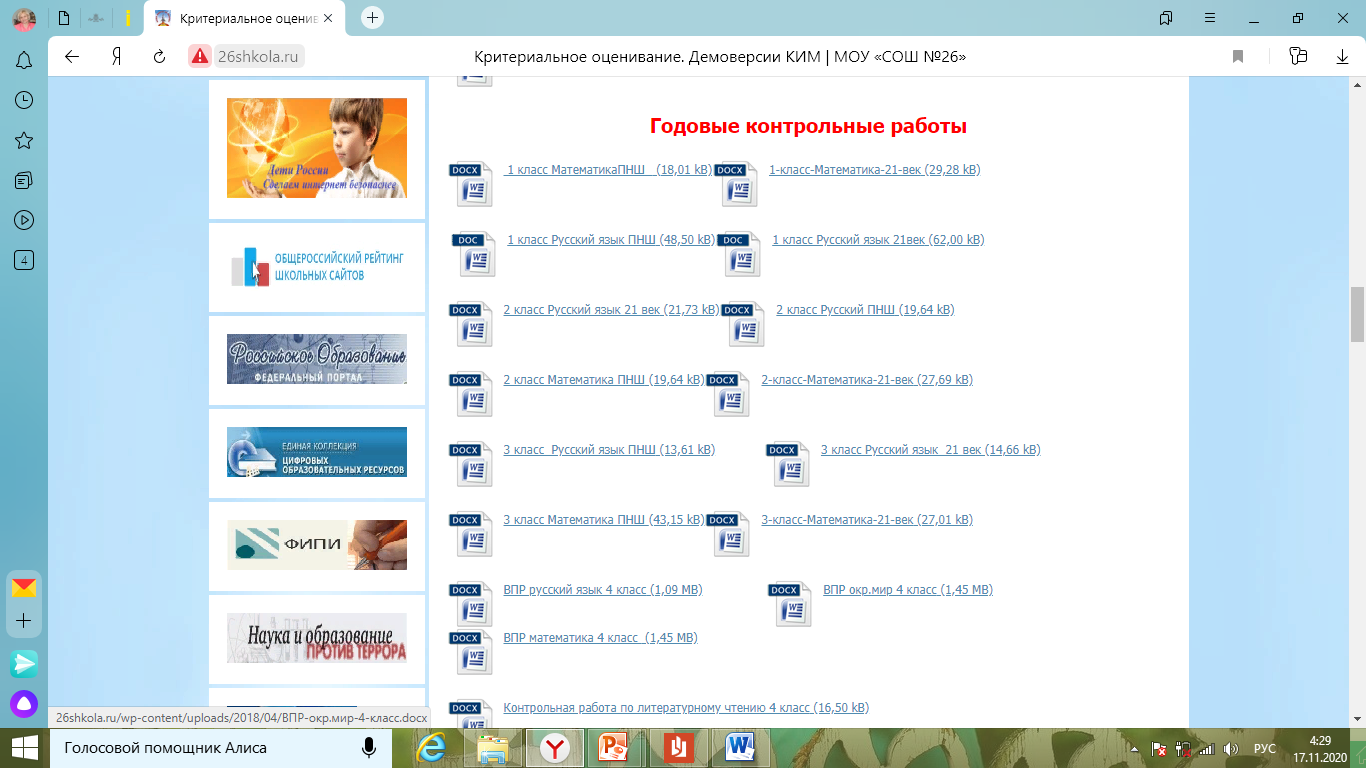 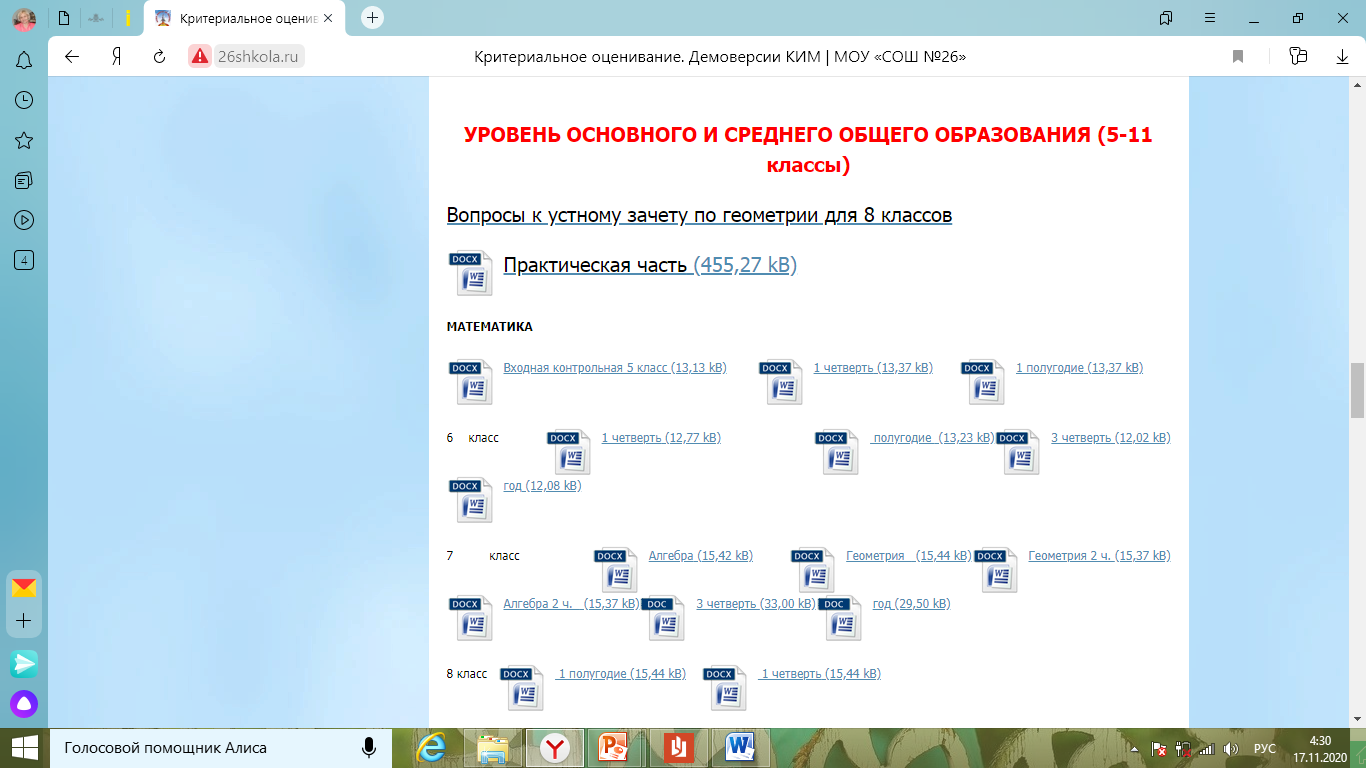 Комплект документов контрольной работы
Спецификация контрольной работы
Оценивание  контрольной работы
Рекомендации по проверке контрольной работы
Материалы для учащегося
Материалы для учителя
Методические рекомендации для подготовки учащихся к контрольной работе
Спецификация контрольной работы
Цель контрольной работы 
Структура контрольной работы
Таблица 1:  Распределение заданий контрольной работы по объектам оценки (по разделам)
 Таблица 2: Распределение заданий по уровню сложности
История 6 класс
Тема «История Средних веков»
Цель : проверка предметных результатов курса истории «История Средних веков»
Общее количество заданий – 14
Работа состоит из 3-х частей.
Часть А содержит  4  заданий, с кратким ответом в виде одной цифры, соответствующей номеру правильного ответа.
Часть В содержит 9 заданий с кратким ответом в виде последовательности цифр или слов (словосочетаний), либо краткого ответа (в виде нескольких предложений).
Часть С содержит 1 задание с развернутым ответом
Распределение заданий по разделам
Распределение заданий по уровням сложности
Оценивание  контрольной работы
Время выполнения контрольной работы
Оценка выполнения заданий и работы в целом (критерии оценивания заданий разного типа)
Выставление отметки:  в описании  дается информация о переводе количества заработанных баллов в отметки по 10-ти балльной шкале
Оценивание  контрольной работы
На выполнение работы отводится 40 минут.
Система оценивания
Задания с кратким ответом (часть А) считаются выполненными верно, если верно указана цифра.
Задания части В: 1,4,6,9 задания максимальный балл 2 балла, 2 задание – максимум 4 балла, 5, 7, 8 – максимум 5  баллов
Задание 3 – максимум 7 баллов
Задание части С оценивается в зависимости от полноты и правильности ответа. Максимальный балл 3.
Максимальный балл за выполнение работы – 43
На основе баллов, выставленных за выполнение всех заданий работы, подсчитывается общий балл, который переводится в отметку по десятибалльной шкале.
Оценивание 
0 б. – «1»;                                   
0 – 20 б. – «2»;
21-23 б. – «3»;                                  
24-25 б. – «4»;
26-27 б.- «5»;
28-31 б. – «6»;
32-35 б. – «7»;
36-39 б. – «8».
40-41 б. – «9»
42-43 б. – «10»
Материалы для учащегося
демонстрационный вариант 
текст контрольной работы (в нескольких вариантах)
Методические рекомендации для подготовки учащихся к контрольной работе

Тематические разделы, которые необходимо повторить для выполнения контрольной работы, а также,  какие знания, умения и навыки подлежат проверке.
Материалы для обучающихся
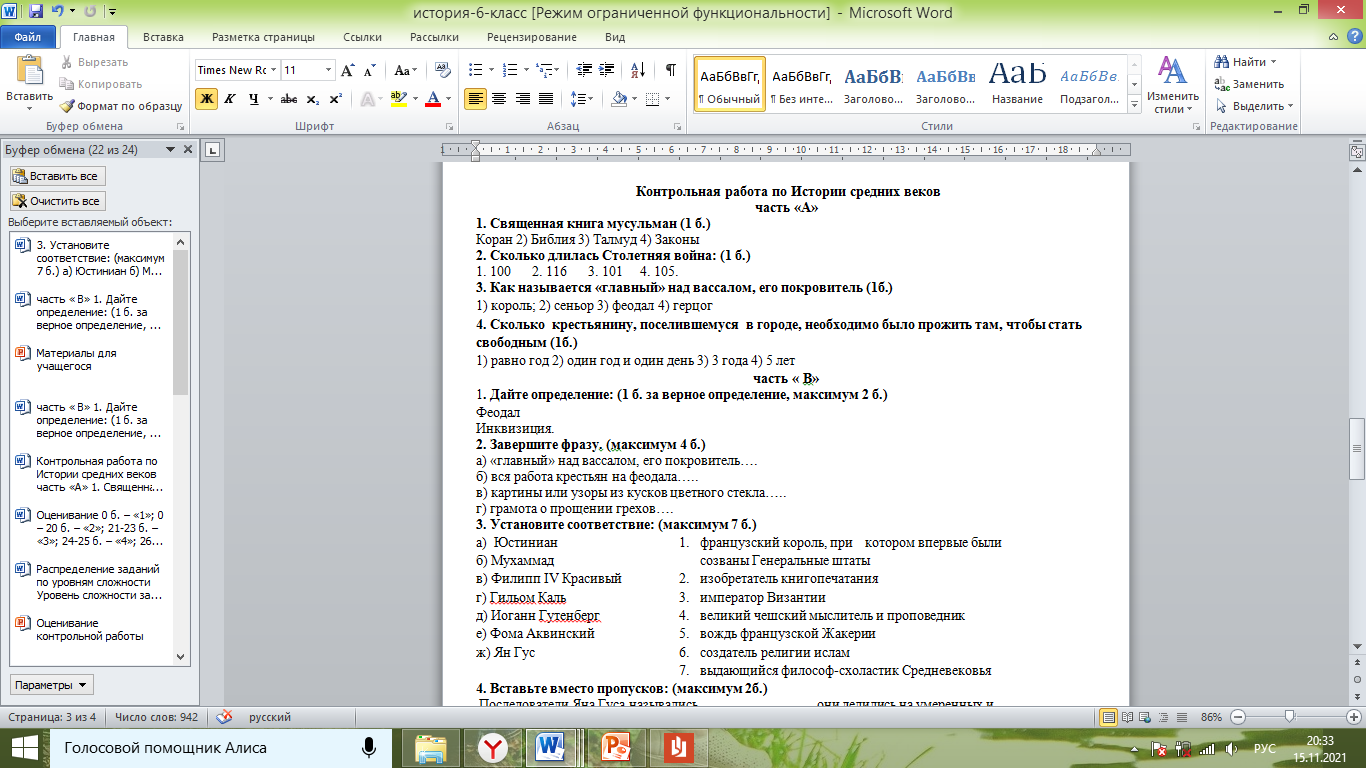 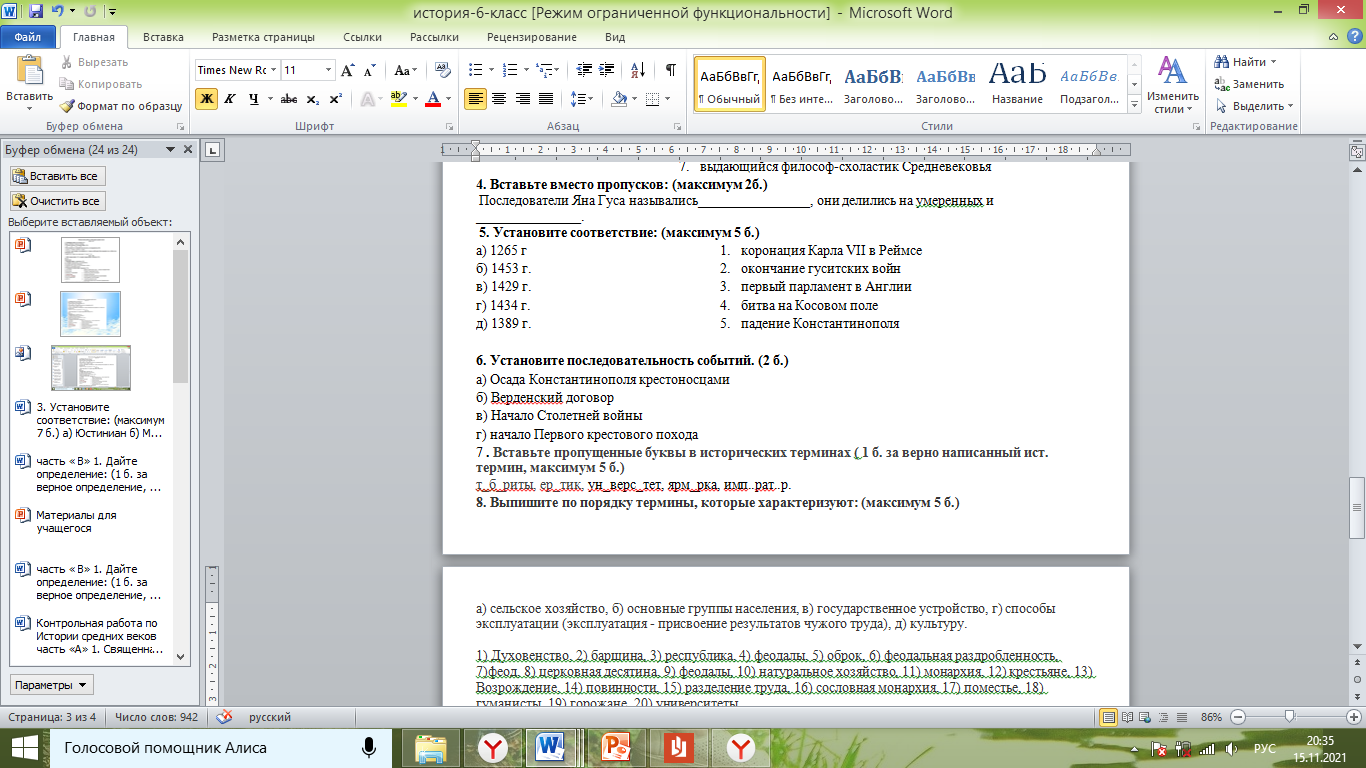 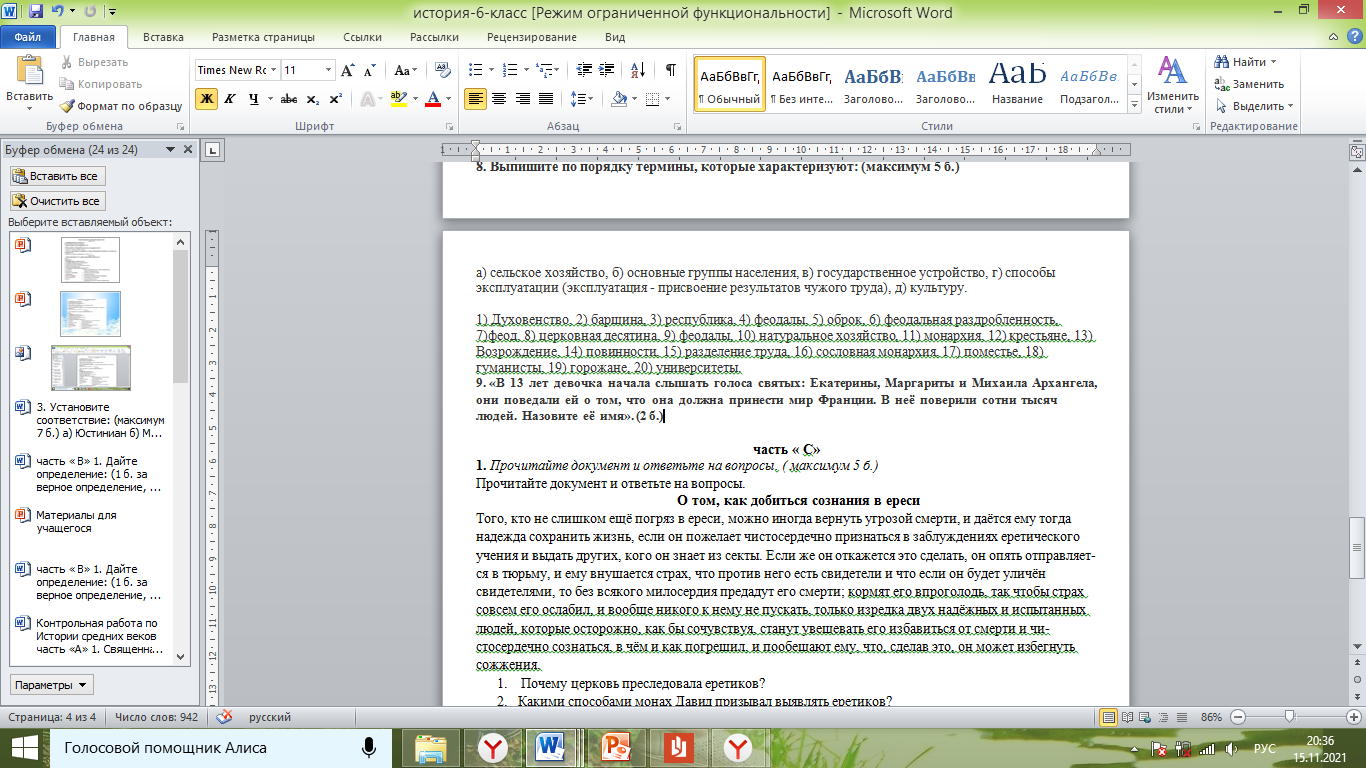 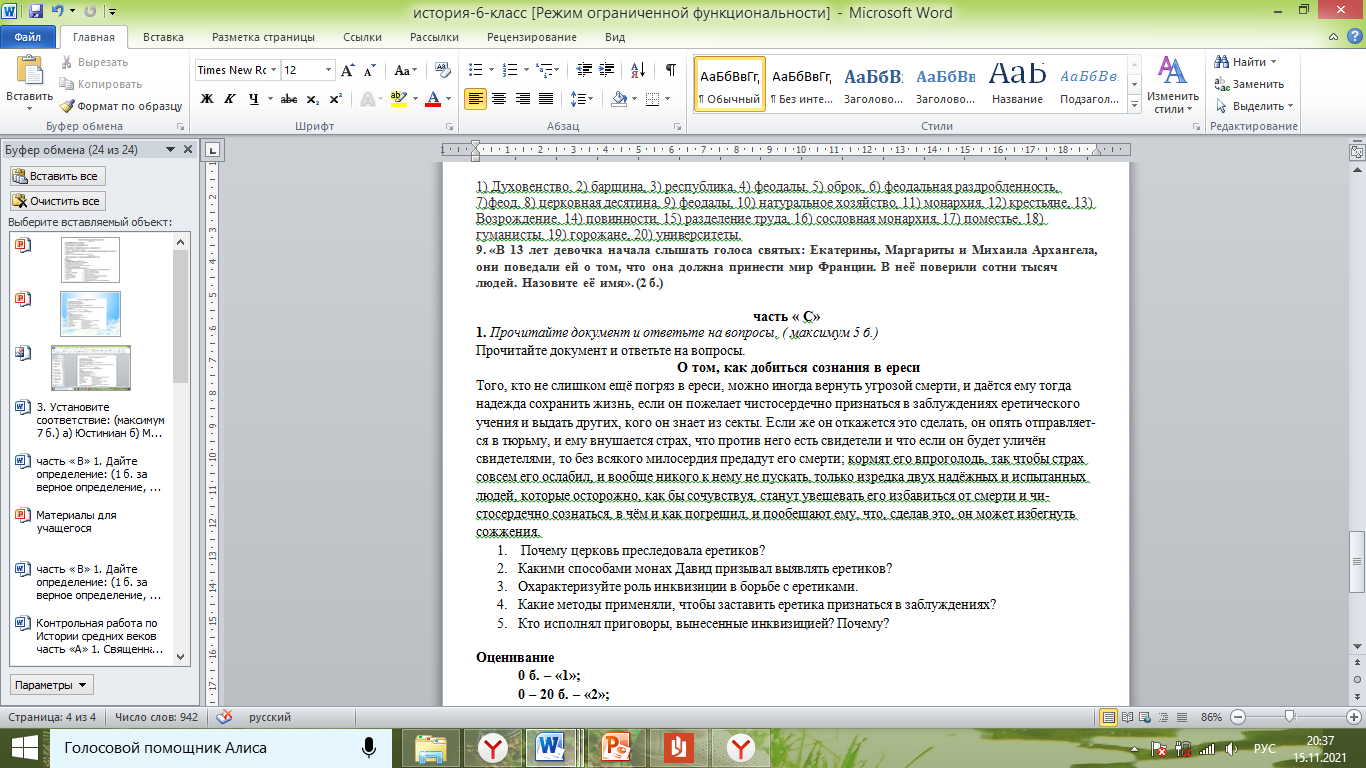 Материалы для учителя
Описание планируемого результата каждого задания, текст контрольной работы и комментарии для учителя о порядке выполнения заданий.
Рекомендации по проверке контрольной работы

Правильные ответы к заданиям закрытого типа

Критерии оценивания выполнения заданий открытого типа
Химия 9 класс. Тема «Неметаллы»
Спецификация теста.
Назначение  диагностической  работы:  выявление  уровня  достижения планируемых  результатов  освоения  основной  образовательной  программы  по  химии по  темам: «Неметаллы»
Время тестирования: 40 минут.
Количество вариантов: 1.
Структура теста: 3 раздела – А, В и С.
Раздел А содержит 6 заданий: с выбором ответа (из предложенных вариантов ответа, среди которых только один является верным); 
Раздел В содержит 4 задания. Найти соответствия.
Раздел С содержит 2 задания. Дать краткий ответ.
5. Система  оценивания  заданий:
 Задания  части  А   № 1-6 оцениваются  одним  баллом 
задания  части  В   оценивается  2  баллами (задания базового уровня),
 задание С -  3 баллами (задания повышенного уровня).
Максимальное  количество  баллов  за  работу  составляет  15 баллов.
Критерии  выставления  оценки:
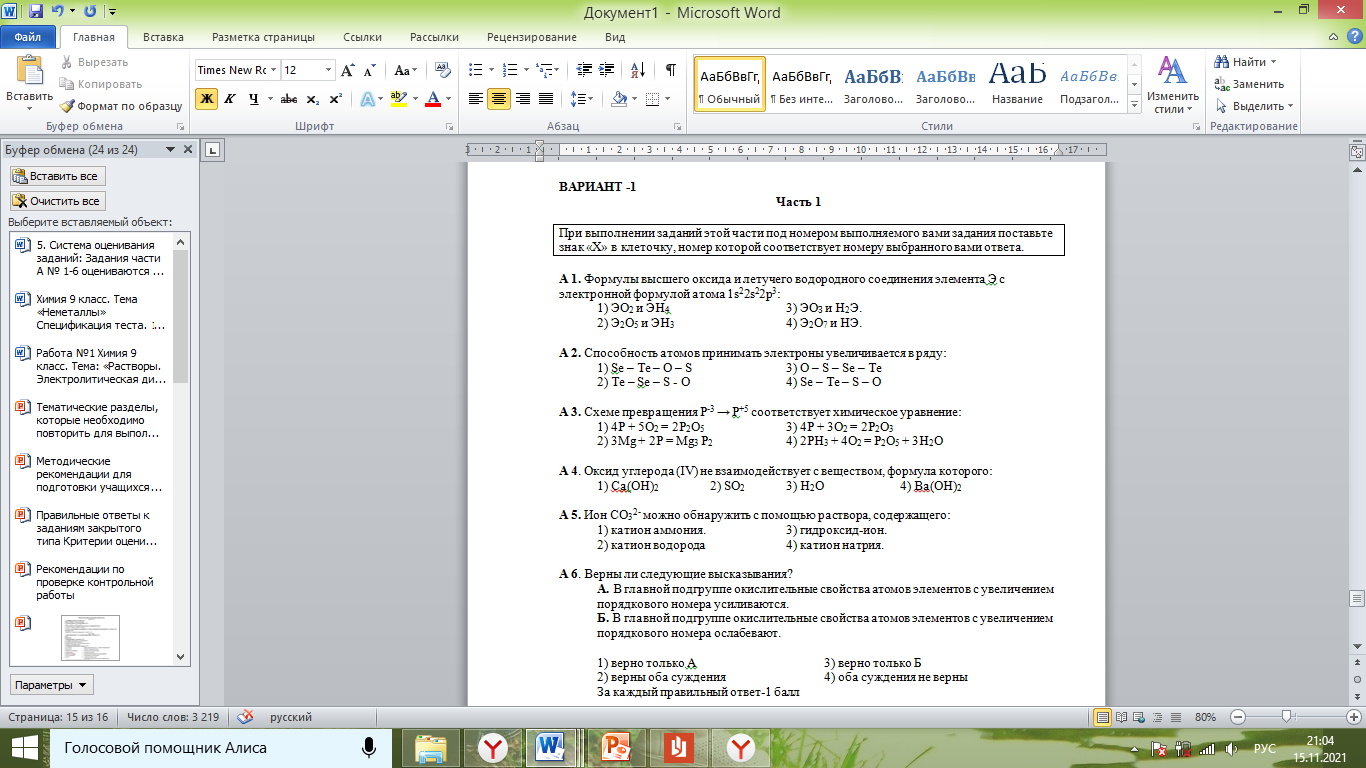 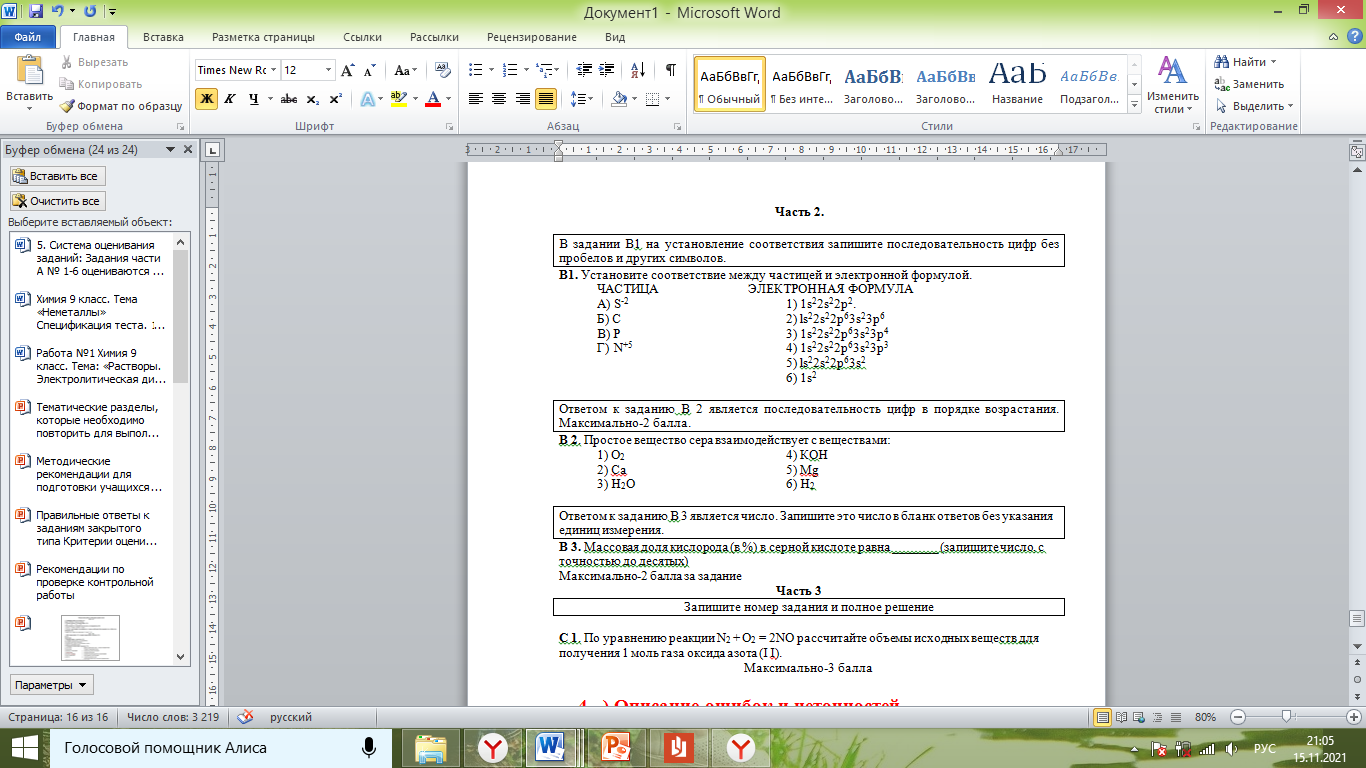 Описание ошибок и неточностей
Математика
ОБЩАЯ КЛАССИФИКАЦИЯ ОШИБОК
 Грубыми считаются ошибки: 
 фактическая ошибка в воспроизведении определения основных понятий, законов, правил, основных положений теории, незнание формул, общепринятых символов обозначений величин, единиц их измерения; 
 фактическая ошибка отражающая полное непонимание материала наименований единиц измерения; 
 ошибка в анализе условия задачи;
  ошибка построения читать и строить графики; 
 потеря корня или сохранение постороннего корня; 
 отбрасывание без объяснений одного из них; 
 вычислительные ошибки, если они не являются опиской; 
 логические ошибки.
К негрубым ошибкам следует отнести: 
 неточность формулировок, определений, понятий, теорий, вызванная неполнотой охвата основных признаков определяемого понятия или заменой одного-двух из этих признаков второстепенными; 
 неточность графика; 
 применение нерационального метода решения задачи или недостаточно продуманного плана ответа (нарушение логики, подмена отдельных основных вопросов второстепенными); 
Недочетами являются: 
  нерациональные приемы вычислений и преобразований;
  небрежное выполнение записей, чертежей, схем, графиков.
География.
Грубые  ошибки при заполнении контурных карт:
Работа выполнена с использованием фломастеров, маркеров и ручек. Название географических объектов на контурную карту нанесены  прописью. В названиях географических объектов допущены грамматические ошибки. Контурная карта перегружена лишней информацией.
Грубые и существенные ошибки при устном ответе:
Не умеет работать с разными источниками географических знаний,  устанавливать причинно следственные связи. Делает грамматические ошибки в названиях географических объектов, именах связанных с географией.
Грубые и существенные ошибки при выполнении практических работ:
Не знает плана выполнения практической работы.  Делает орфографические ошибки в названиях географических объектов, именах связанных с географией. Небрежно выполнена работа.
Делает ошибки в названиях географических объектов, именах связанных с географией.
Биология.
Грубые  ошибки при устном ответе:
Не знает  определений, понятий,  не умеет устанавливать причинно следственные связи. Делает грамматические ошибки в названиях биологических объектов, именах связанных с биологией.
Грубые  ошибки при выполнении лабораторных работ:
Не умеет подготовить  лабораторное оборудование, провести опыт, наблюдение, сделать необходимые расчёты и  использовать полученные данные для выводов, не умеет пользоваться первоисточниками, учебником, справочником. Нарушение техники безопасности, небрежное отношение к оборудованию, приборам. Небрежно выполнена работа.
История, обществознание.
Грубые ошибки при устном ответе
- не знает обществоведческих определений, законов и правил
	- делает ошибки в исторических названиях
	- не может установить причинно-следственные связи
	- не видит различий в разных исторических эпохах
	- не могут сопоставить исторический период с конкретными событиями
Грубые ошибки при заполнении контурной карты
	- использование при заполнении контурных карт ручек, фломастеров
	- отсутствует легенда карты
	- допущены грамматические ошибки в географических названиях
	-контурная карта перегружена лишней информацией.
Грубые ошибки при изучении исторического источника
	- не может выделить главную мысль
	- не может подтвердить свой ответ цитатой из источника
	- не может сопоставить источник с материалом урока
	- не видит различие между текстом учебника и историческим источником
Грубые ошибки в письменных работах:
- не знает обществоведческих определений, законов и правил
	- не может установить причинно-следственные связи
	- не видит различий в разных исторических эпохах
	- допускает грамматические ошибки в исторических терминах.
Правила  критериального оценивания
МОУ «СОШ №26» города Вологды
Перед ответом ученик знает максимальное количество баллов, которое он может заработать: задания базового уровня - 9 баллов,   100% выполнения заданий повышенного уровня – 10 баллов;
Ссылки на видеоматериалы:    https://disk.yandex.ru/client/disk/%D0%92%D0%B8%D0%B4%D0%B5%D0%BE%20%D0%BD%D0%B0%20%D0%B2%D0%B5%D0%B1%D0%B8%D0%BD%D0%B0%D1%80
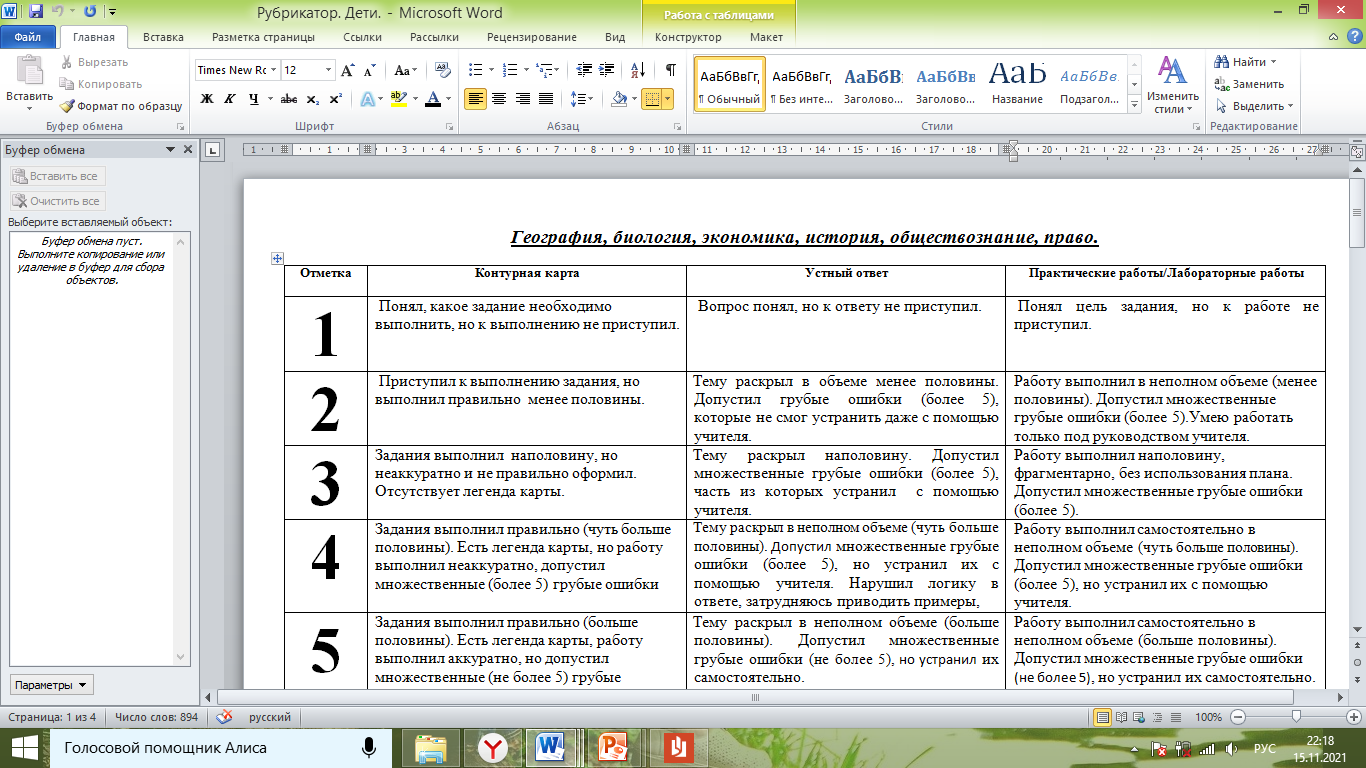 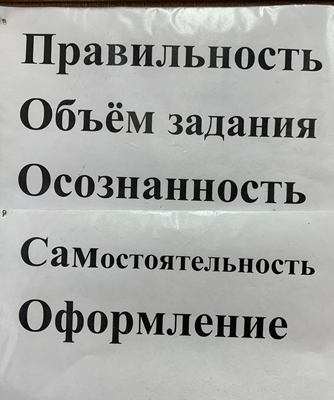 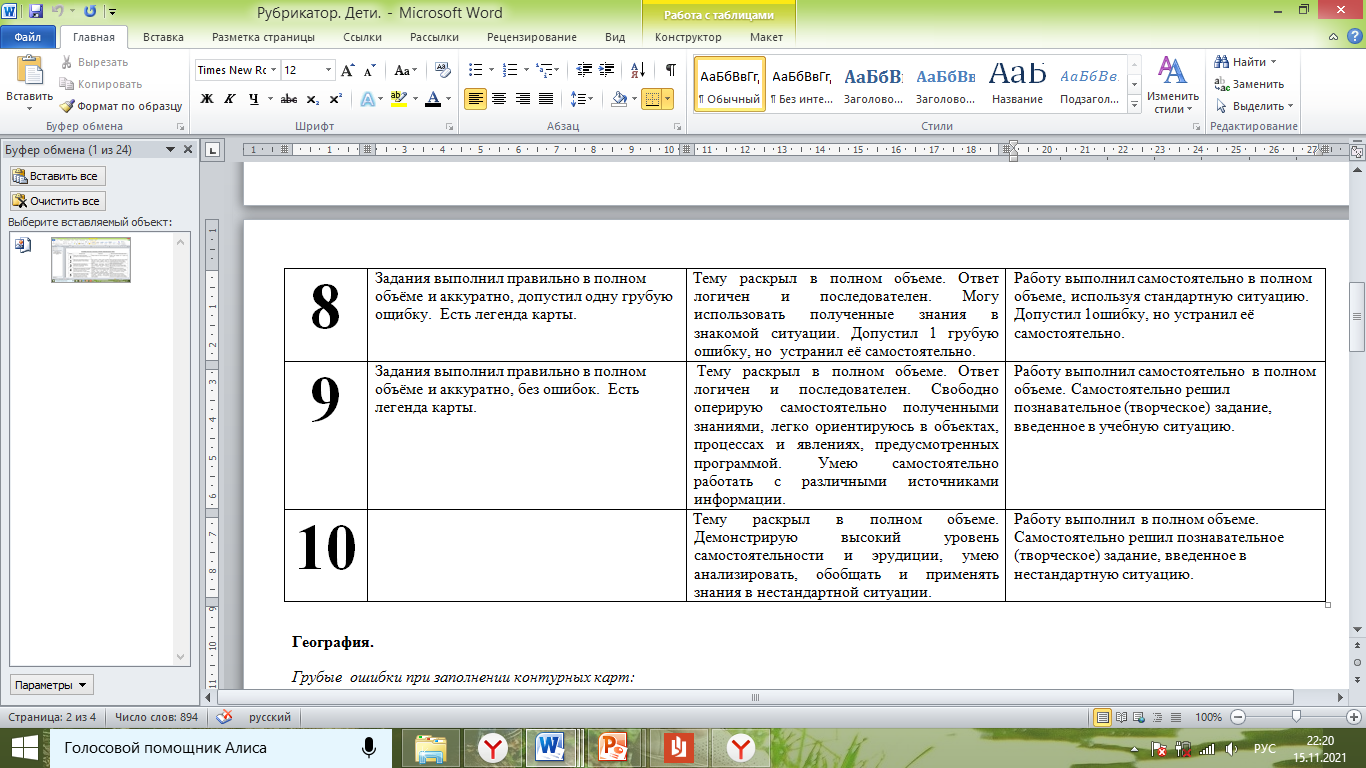 Урок русского языка в 3 классе 
Тема : «Дополнение»

Цель: открыть новое знание, познакомиться с новым членом предложения. 

Задачи: 
-Познакомиться с новым членом предложения
-Научиться находить его в предложении
-Применять полученные знания в полученных ситуациях
-Проверить себя и оценить работу на уроке.
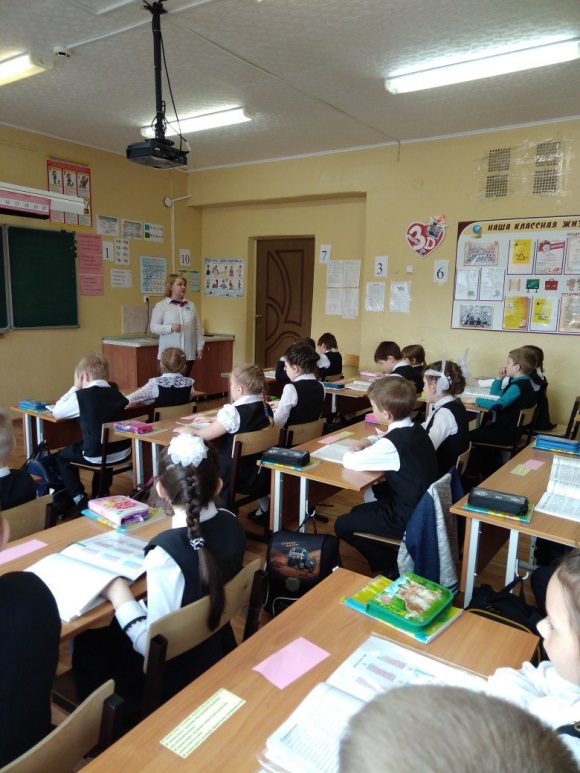 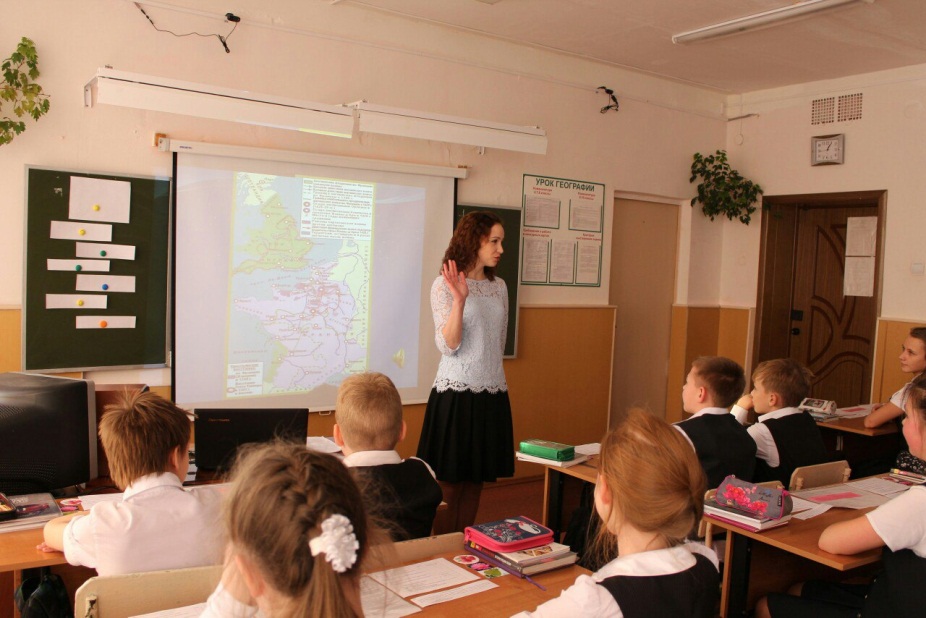 За задания, на первичное закрепление при изучении новой темы, отметка ставится только по желанию ученика, так как он еще овладевает знаниями и умениями по теме и имеет право на ошибку;

Учитель при оценивании учебной деятельности имеет   право на +1 дополнительный балл за старание, стремление учащегося к знаниям, нестандартный подход к выполнению задания;

Используется система бонусных баллов за результативное участие в предметных олимпиадах и научно-практических конференциях различного уровня, нестандартный подход к выполнению заданий и привлечение внепрограммных материалов;
Накопительные бонусные баллы – средство стимулирования мотивации учащихся 8-11классов к учебной деятельности;
Накопительный бонусный балл начисляется только за учебную деятельность (не допускается начисление баллов за внеклассную и внеурочную деятельность); за результативное участие в предметных олимпиадах и научно-практических конференциях различного уровня, нестандартный подход к выполнению задания или презентации ответа, привлечение и анализ внепрограммных материалов;
Один бонусный балл равен 5 баллам по 10-балльной шкале;
Накопительные баллы суммируются и могут быть переведены в отметку по 10-балльной шкале;
Суммирование бонусных баллов проводится в конце четверти, триместра или учебного года по выбору учащихся;